BONDS & FUTURES
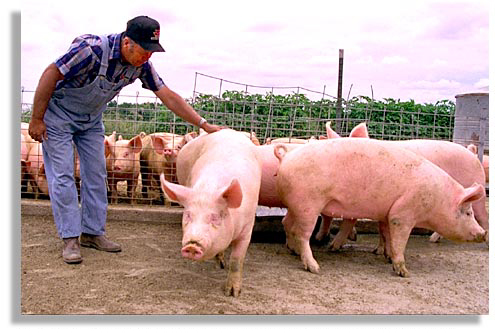 WHY BUY BONDS?
Corporate and Government bonds are other forms of investment.

Return is usually lower than stock dividends but generally offer less risk

** If a company goes out of business, bond holders must be paid before stockholders.
CORPORATE BONDS
Corporations sell bonds to raise large sums of money that might be difficult to obtain from a bank

Come in units:
$1,000
$5,000
$10,000
CORPORATE BONDS
The investor purchases the bonds at face value
Face Value: the value listed on the bond when issued
Receives an annual interest payment
On the final maturity date, the investor collects the final interest payment and the principal
GOVERNMENT BONDS
Represent debt that the government must repay the investor.

US Treasury Department issues 

Treasury Bonds
Treasury bills
Notes
TREASURY BILL
Short Term US Security
Maturity: 3 months-1 yr
Liquid and safe
Min. order = $10,000
TREASURY NOTE
Long term US security
Maturity: 1-10 yrs
Safe
Min. Order = $1,000-$5,000
Pays a stated interest rate semiannually
Redeem face value @ maturity
TREASURY BOND
Long term US Security
Maturity: 10-30 years
Safe
Min. Order = $5,000
Pays stated interest rate semiannually
Redeem face value @ maturity
Why Buy Futures?
Rather than trading stock, we can trade futures

Ag products:
Corn, wheat, soybeans and oats
Industrial Goods:
Steel, Coal, Precious metals and gemstones
Futures
Futures trading carries a very high risk

Investors must have specialized knowledge about the commodities being bought and sold
HOW DOES IT WORK?
Traders accept an investors $$ today in exchange for a promise to deliver a commodity to the investor at a later date.  

Terms are usually stated in a contract.
HOGS- The Buyer (Investor)
Joanne agrees to pay a certain amount of money for a later delivery of hogs

She is hoping the price of hogs will increase so she can sell the hogs to turn a profit
HOGS- The Seller
The hog owner is hoping the price of hogs will drop so he will make a profit

If the hog owner had not sold the bogs in the advance, he or she would have received the later, lower market price.